Les langues vivantes étrangères à l’école maternelle
Note de service n°2019-086  Du 28 mai 2019
Recommandations pédagogiques
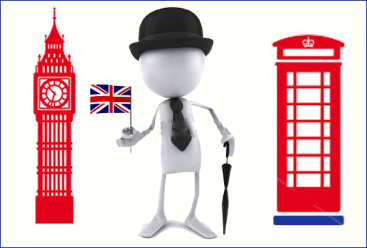 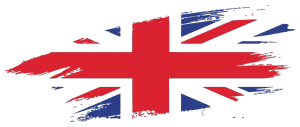 L’apprentissage des langues vivantes étrangères  contribue au développement du langage oral et à la  consolidation de la maîtrise du français.
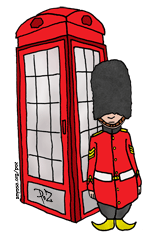 Comment ?
	    Mettre en œuvre des activités ludiques et réflexives  sur la langue.
	  Mettre en place un travail en commun avec le C2 et  le C3 pour construire un projet linguistique inter-cycle progressif et cohérent.
	  En cela, la participation des élèves à des projets  comme la semaine des langues vivantes qui se tient  chaque année au mois de mai est un moment  privilégié pour mener un projet de classe ou d'école  concret.
Principes généraux d’organisation :
	Organiser cet apprentissage avec rigueur et  régularité.
	Exposer les élèves régulièrement à des temps courts  et variés.
	Ces moments deviennent des moments familiers et  attendus de la vie de la classe.
	Créer un environnement propice aux échanges.
	Développer des capacités d’écoute et d’attention
La formation et l’accompagnement des équipes pédagogiques  auront pour objectifs :
	  Le développement d'attitudes positives à l'égard de la diversité  linguistique (curiosité, accueil de la diversité)
	la découverte d'éléments linguistiques (lexique et structure) et  culturels adaptés aux élèves
	l'ouverture aux sonorités des langues et la mise en œuvre de  pratiques soutenant l'apprentissage d'une LVE par la  mobilisation de stratégies (écoute, perception des sons et des  intonations, reproduction de sonorités en apprenant à contrôler  ses organes phonatoires, remobilisation et réutilisation  d'éléments déjà connus) ;
	l'émergence d'une conscience des langues (observer les  langues, percevoir leurs régularités, leurs ressemblances et  leurs différences).
Mettre en œuvre au sein de la classe une  démarche pédagogique respectueuse du  développement du jeune élève
Comment faire ? Quand ?
	Au moment de l’accueil du matin et le temps de regroupement  consacré aux activités ritualisées.
	Usage de supports authentiques et variés.
	Apprendre en jouant pour engager les élèves dans le  développement de productions orales simples.
 Proposer des jeux divers : jeux de doigts, de rondes, jeux dansés, jeux  de mimes, jeux de cours…
 Apprendre en réfléchissant pour développer chez les élèves des  capacités d’observation et de raisonnement : comparer les sons  en anglais et en français.
 Jeux phoniques conduits en français.
 Faire percevoir aux élèves que chaque langue a son propre ryhme, sa  propre tonicité et ses particularités phonologiques.
 Apprendre en s’exerçant : s’exercer à répéter, à articuler, à prononcer des  mots ou des expressions de différentes façons… pour entrainer les élèves à  maintenir une bonne capacité de discriminer à l’oral.
	Apprendre en mémorisant et en se remémorant :
	Mémoriser des comptines, des chants en langue vivante étrangère.
	Proposer des « boîtes à histoires » pour raconter en plusieurs langues des  histoires et utiliser des marionnettes, marottes…
	Raconter d'abord en français, puis dans un second temps raconter la même  histoire dans une LVE.
	On peut aussi, sans passer par la médiation du français, introduire  directement quelques éléments choisis en LVE (interjections, onomatopées,  formules, noms propres, etc.), qui sont directement repérés par les élèves  grâce au contexte et à la mise en œuvre pédagogique.
	Se remémorer, évoquer : des retours sur les découvertes faites dans les  autres langues afin de stabiliser et remobiliser les savoirs.